Webometric Analysis of Selected Library Consortium Website of India: An Evaluative Study
Presented By,
Dr Manoj Kumar Verma
Assistant Professor
Dept. of Library & Information Science.
Mizoram University, Aizawl
Email: manojdlisbhu@gmail.com
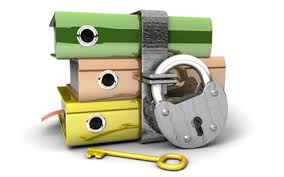 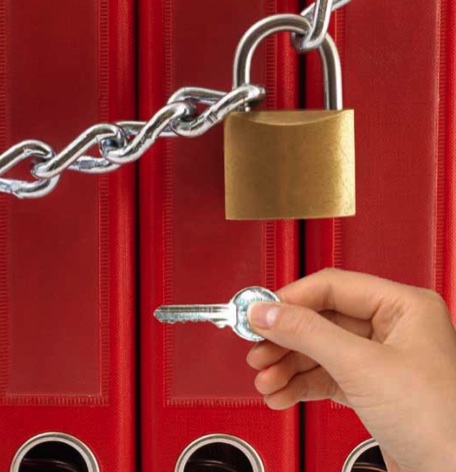 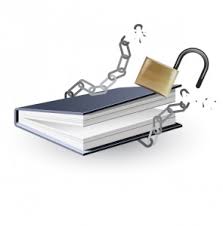 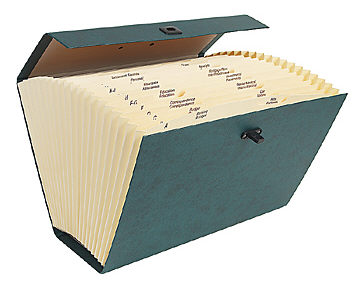 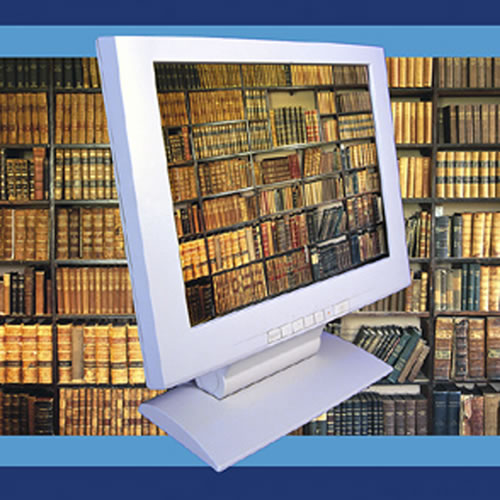 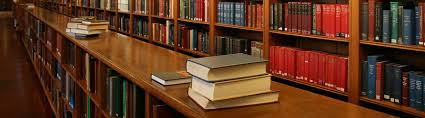 Web Resources
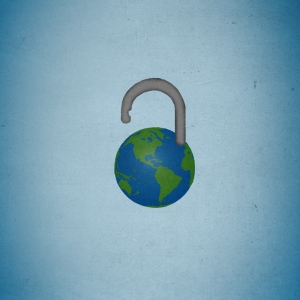 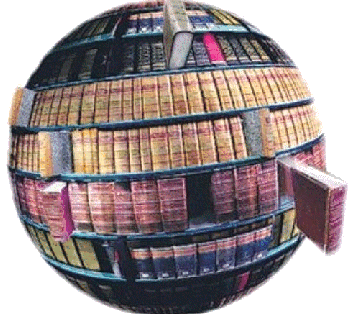 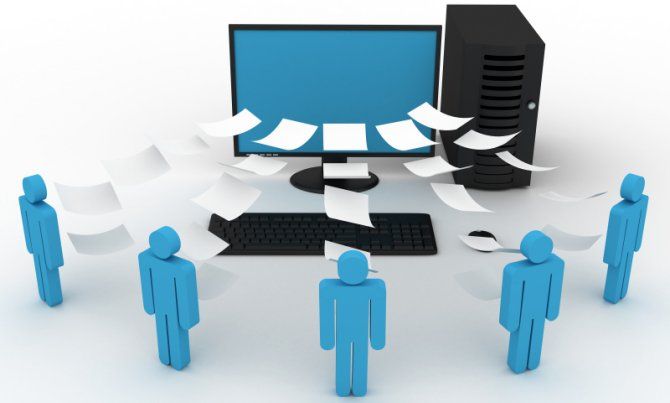 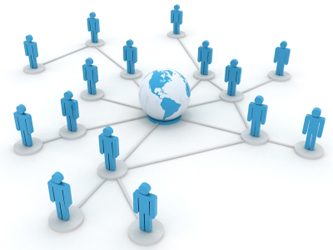 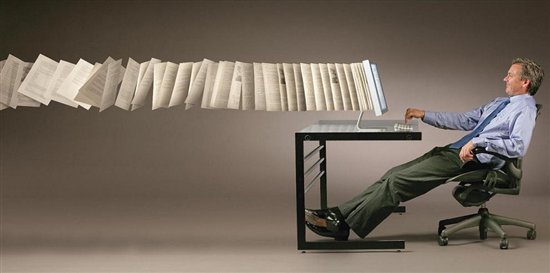 Introduction
The internet and websites became one of the most popular communication tools in the age of Information and Communication Technology (ICT).

Today websites have form an essential part of communication and are used as an apparatus by individuals, organizations etc. not only to promote their capabilities but also to provide services to their clients.

Analysis of websites come under webometrics study and one can observe that how users actually react and use specific web document.
WEBOMETRIC: Over View
Webometric is a scientific discipline that studies the quantitative aspects of information sources and their use. In other words, webometric measure the World Wide Web, analyses technology usage and allows us a simple content analysis.
Quantitative studies of the web have been named as webometrics. 

The Webometrics concentrates on the Construction and Usage side of the Web which mainly cover four areas namely:

Web page content analysis
Web link structure analysis (e.g. hyperlink, self-link and external link)   
Web usage analysis (e.g. exploiting log files for users searching and browsing behavior)
Web technology analysis (including search engine performance)
Significance of Study
Websites are the primary source of information of an institution or organization through which users can access information from anywhere and at any time. 
A website is a collection of related webpages, images, video or other digital assets that are addressed with common domain name or IP address in an Internal Protocol based network.
In this web centric world, Webometric became an important segment in the field of Library and Information Science through which analysis of websites has been conducted by information professionals.
Library Consortium websites plays an important role in disseminating their informative resources to the users
SCOPE OF THE STUDY
The scope of the present study shall be limited to the Selected Library Consortiums websites available in India and listed as below:
OBJECTIVES OF THE STUDY
The objectives of present study is to:
Analyze the URLs of selected library consortiums in India
Calculate the number of webpages, domain authority of selected library consortiums in India
Evaluate the search engine performance of selected library consortiums in India
Examine the link-equity of selected library consortiums in India
Find out the internal link and external link pages of selected library consortiums in India
Calculate the web impact factor of selected library consortiums in India and rank them as per WIF
METHODOLOGY
A survey and observation method was used  to collect to collect primary data for this study.

The data were collected from the library consortium websites by using the a search engine optimization tool tool open site explorer (www.opensiteexplorer.org) which is a search engine optimization tool for evaluation of performance of search engine through webometrics study. 

The selected data are tabulated for inference to draw the findings.
major findings of the study
Among selected library consortiums, E-Shodhsindhu top with the highest Domain Authority and Page Authority with 56 (16.61%) and 51 (21.33%) respectively, while the second highest Domain Authority and Page Authority was occupied by NKRC with 53 (15.72%) and 47 (19.66%), followed by CeRA with 47 (13.94%) and 44 (18.41%) respectively.
DeLCon with the highest total Linking Root Domains tops with 11 LRDs, followed by CeRA, E-Shodhsindhu, NKRC and UGC-DAE with total 7 LRDs. 
E-Shodhsindhu tops with highest Internal Equity-Passing Links and Total Equity- Passing Links with 27,046 (99.34%) and 27,095 (95.99%) respectively. The second and third highest Internal Equity-Passing Links was occupied by CeRA with 171 (0.62%) and HELINET with 6 (0.02%) respectively.
On the basis of External Equity- Passing Links, DeLCon tops with 666 (66.53%), followed by NKRC with 261 (26.07%) and E-Shodhsindhu with 49 (4.89%) in third. The second and third place in regard to Total Equity- Passing Links goes to DeLCon with 666 (2.35%) and NKRC with 263 (0.93%).
DeLCon tops with the highest Followed Linking Root Domains of 10 (27.77%), followed by CeRA and E-Shodhsindhu with 7 (19.44%) and NKRC with 6 (16.66%). 

DeLCon consortium got the highest linking root domains with total number of 11, while consortiums like CeRA, E-Shodhsindhu, NKRC and UGC-DAE has got total number of    7 LRDs, HELINET with only 1 LRD and consortiums like FORSA, IIMC and MCIT has got zero LRDs.
E-Shodhsindhu scores highest with 531.27 SWIF and 530.31 IWIF, while DeLCon with 16.26 EWIF occupies at top position and second highest with 16.26 SWIF. NKRC occupies second place with 5.57 EWIF and third place with 5.61 SWIF. CeRA with 4.02 IWIF occupies second place.
CONCLUSIONS
In present digital era, library consortiums are the life line and their websites are the sole source of information for academic activities (teaching & research) in higher education institutions because without library consortiums, users and web surfers are not able to get the quality resources for their academic activities. 

The findings of study clearly shows that E-Shodhsindhu and DeLCon consortia websites are in top rank position,  and rest of the consortia websites need to be improve to make it more useful by the users.
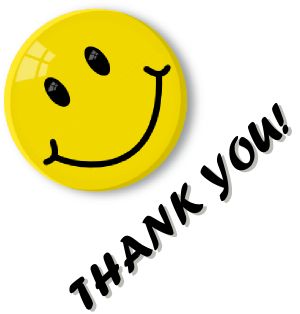